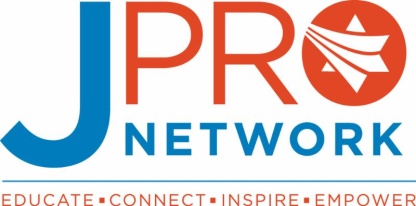 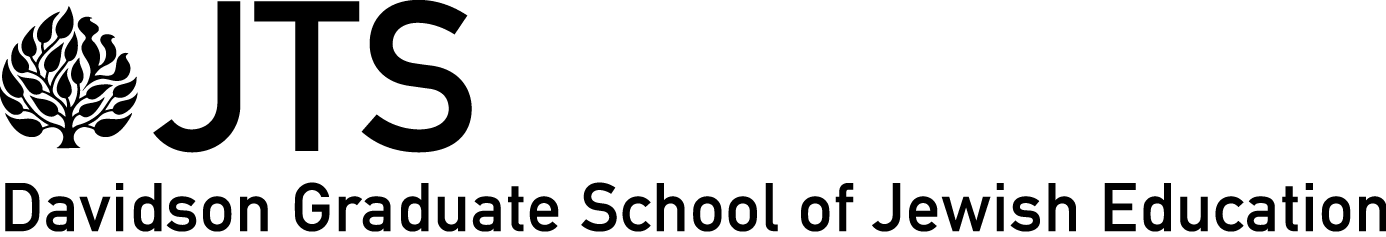 We Had the Elections.Now What?Israeli Politics, Anti-Israel Sentiment, and Israel Education
Monday March 23rd, 2015  	 ג' בניסן תשע"ה
Dr Alex Sinclair
Director of Programs in Israel Education,
Jewish Theological Seminary
The Plan for Today’s Webinar
A brief review of the election results (mandates, coalition)
Some of the major questions that have emerged since the election (Israel-US relations, the future of the left)
Dealing with anti-Israel sentiment
Implications for Israel education and Israel communal engagement

There will be time for questions after each segment
and also plenty of time at the end
The election results
The likely coalition
Major questions
US-Israel relationship: the reverberations of Netanyahu’s rejection of the two-state solution and his “Arabs in droves” comment (the worst part: it worked!)
Did the left really lose so badly?
The future of the left in Israel: can it create a Zionist-Arab alliance? Can it reach out to new Jewish constituencies beyond its base?
Liberal American Jews: will this lead to increased alienation, increased apathy, or increased activism?
Dealing with Anti-Israel sentiment: Examples
“Israel is an apartheid state”
“Israel is not interested in a two-state solution”
“Israel continues to build settlements in violation of international law”
“Israelis are racist”
“Israel does not give full equality to its Arab citizens”
Dealing with anti-Israel sentiment
How do I respond to anti-Israel sentiment when:
⇨American Jewish opinion⇨
Dealing with Anti-Israel sentiment:
In the distant past we could talk about “Myths and Facts”: ADVOCACY

In the recent past we could say “the full picture is much more complicated”: APOLOGETICS

Neither of these two options is viable today; we need an approach characterized by ACTIVISM
Dealing with Anti-Israel sentiment from the perspective of Activism
“Some/much of what you are saying is right”.
Many Israelis agree with you and me.
How can we work together to strengthen those Israeli constituencies who are working towards a more just and Jewish situation in Israel?
A few brief words about my book (gratuitous plug #1)
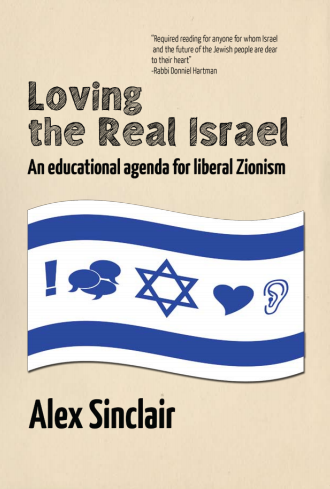 Can engagement with the “real” Israel lead to a robust and committed relationship with Israel?
What do we mean by love?
What’s the place of anger and frustration in a relationship with Israel?
What can we learn from progressive educational thought about educating towards a more complex relationship with Israel?
Tinyurl.com/realisrael
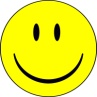 A few brief words about Kesher Hadash (gratuitous plug #2)
Kesher Hadash prepares Jewish educators to transform the field of Israel education by developing a sophisticated love of Israel that is nurtured through immersion in and deep understanding of the complexities and nuances of Israeli life, culture, politics and society.


“Vision, Curriculum, and Pedagogical Content Knowledge in the Preparation of Israel Educators” (Journal of Jewish Education 2014)
“Lights, Cameras, Action Research! – Moviemaking as a pedagogy for Constructivist Israel Education” (Journal of Jewish Education 2015)
What does it mean to be an Israel educator?, EJewishPhilanthropy, 2013
Kesher Hadash: Transforming Israel Education, and Perhaps Even the World, EJewishPhilanthropy, 2014
Educational Questions like…
Which story do we tell?

When, where and how do we introduce the less attractive stuff?

How do context, age, background, etc play a role?

Does one story come first, and the other later?

Can you integrate them? Is there a sweet spot?
Communal Issues like…
Open Hillel

J Street and the JFNA

The role of the American Jewish community in religious pluralism issues in Israeli society

The reticence of rabbis to talk about Israel from the pulpit (Cohen and Gitlin 2013)

Tension between Israel advocacy and Israel education
What this would mean forIsrael Education
A willingness to “open the black box” and have American Jews really engage with the deep, complex, and sometimes troublesome issues in Israeli society
Not worrying about “how this will look” or “how it will affect Israel advocacy” or “giving succor to the Anti-Zionists”
Having faith that honest, serious engagement with compelling, open-ended issues will ultimately result in more robust and vibrant relationships with Israel
Seeing Israel education as an activist endeavor that sees the role American Jews as Israelis’ chevrutot in the ideological conversation about Israel’s future direction